Выравнивание геномов
Сходство и гомология
Сходство – характеристика  последовательностей в соответствии с некими критериями
Гомология – сходство последовательностей, 
вызванное их общим происхождением.
Сходство и гомология часто употребляются, 
как синонимы, но ими не являются.
<number>
Сходство и функция
Консервативные участки соответствуют функционально важным участкам белка

Менее функционально значимые участки легко накапливают случайные мутации
<number>
Гомологи глобина
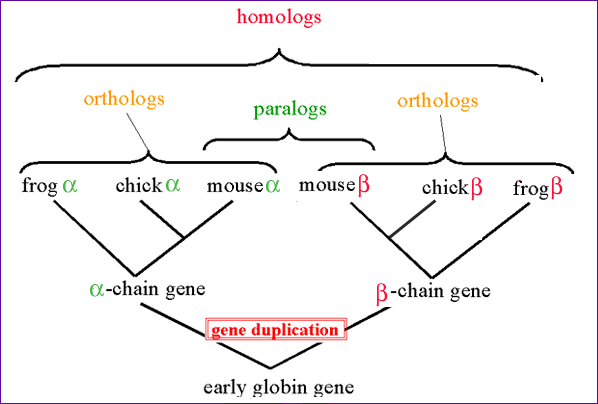 <number>
Эволюционные события
Локальная эволюция  - точечные замены, вставки, делеции

Глобальная эволюция – одномоментное изменение больших фрагментов генома (вставки, делеции, дупликации, инверсии, транслокации, слияние-разделение хромосом, горизонтальный перенос генов)
<number>
Парное выравнивание
Задача: найти ортологичные участки 
Вход: две последовательности
Результат:
-набор пар гомологичных участков и их выравниваний
-визуализация
Пример: программа blast2seq и карта локального сходства
<number>
blast2seq
База – одна последовательность
Вход – другая последовательность
Результат – набор находок, т.е. пар фрагментов, похожих друг на друга
Алгоритм – тот же blast (обычно blastn)
Визуализация – карта локального сходства:
Каждая находка изображается отрезком
<number>
Карта локального сходства
Translocation
Inversion
Insertion
B
A
B
http://mummer.sourceforge.net/manual/AlignmentTypes.pdf
A
<number>
Карта сходства 2х последовательностей
<number>
Карта сходства 2х последовательностей 
с учетом комплементарной цепочки
<number>
<number>
Карта локального сходства геномов
 M.capricolum и M.mycoides
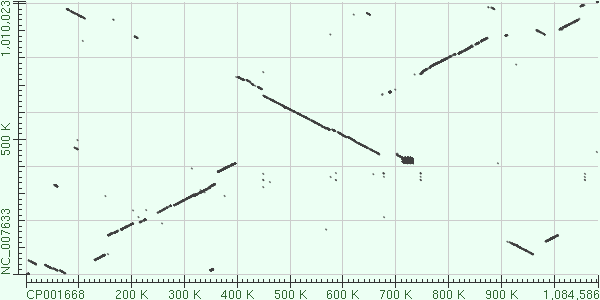 Mycoplasma capricolum
Mycoplasma mycoides
<number>
[Speaker Notes: По оси X расположена последовательность одного генома, целиком! Сжатие 1млн букв не позволяет буквы увидеть.

По оси Y снизу вверх расположена последовательность другого генома. 

Точки на карте соответствуют совпадающим или очень похожим фрагментам последовательности]
<number>
Синтеничные области
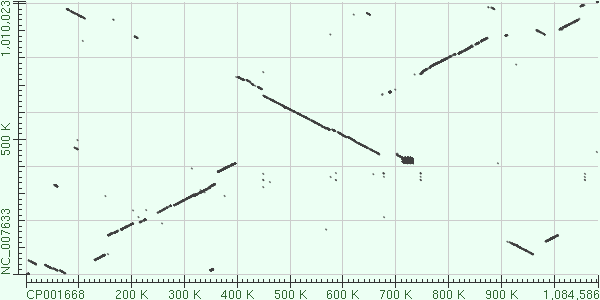 Mycoplasma capricolum
Mycoplasma mycoides
Синтеничные области - участки геномов, состоящие из ортологичных областей с сохранением их порядка на хромосоме для сравниваемых геномов
<number>
[Speaker Notes: По оси X расположена последовательность одного генома, целиком! Сжатие 1млн букв не позволяет буквы увидеть.

По оси Y снизу вверх расположена последовательность другого генома. 

Точки на карте соответствуют совпадающим или очень похожим фрагментам последовательности]
Синтеничные фрагменты на хромосомах
 человека и скалозуба
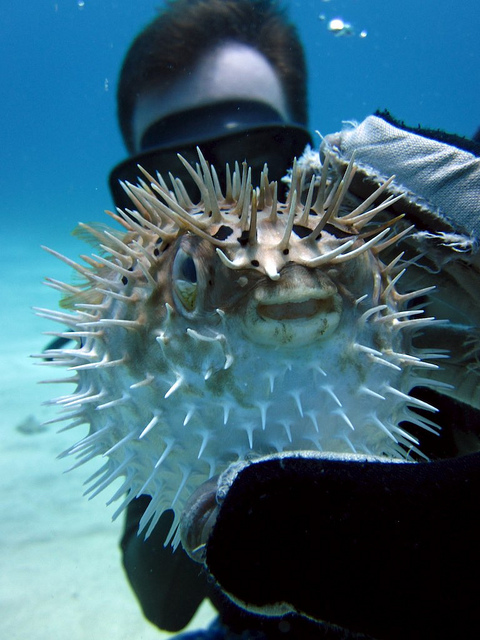 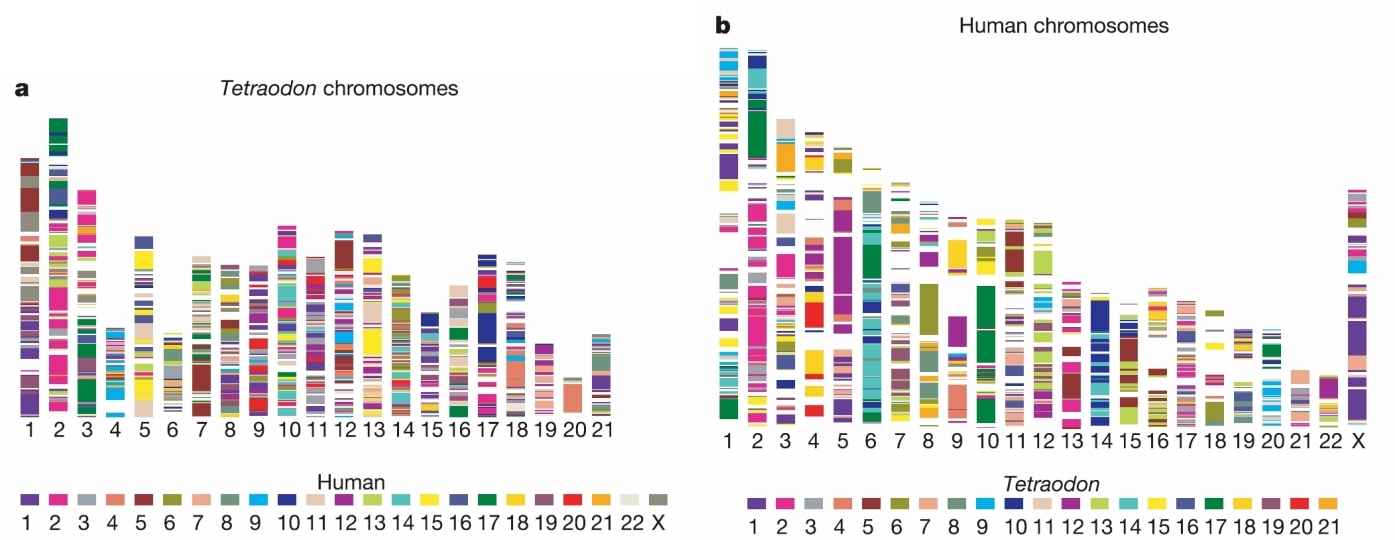 Jaillon, O., et al. Nature 431, 946–957 (2004) doi:10.1038/nature03025
<number>
Множественное выравнивание
Вход: 
несколько геномов
каждый геном представлен одной или несколькими хромосомами и плазмидами
вариант: набор контигов или скэффолдов
Результат:
Наборы ортологичных участков из всех или части геномов и их выравнивание (блок)
последовательность наборов в каждой ДНК
<number>
Пангеном
Пангеном может быть построен на основе ортологичных генов или ортологичных участков генома (нуклеотидный пангеном)
Кор — блоки, которые включают участки, встречающиеся во всех геномах
Дополнительные участки — встречаются не во всех геномах
Уникальные участки — встречаются только в одном геноме
<number>
Пангеном 30 штаммов 
Helicobacter pylori
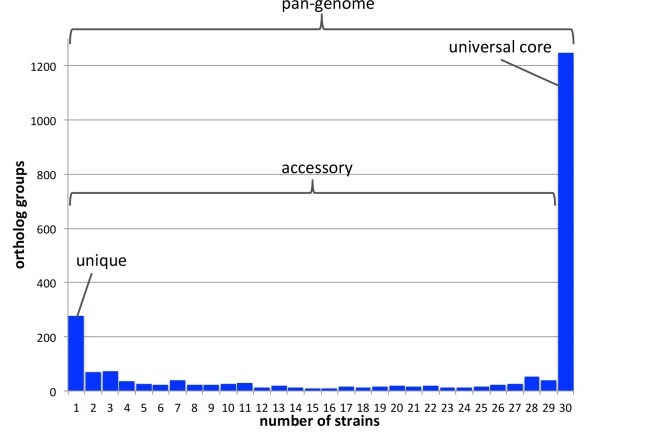 Uchiyama I, Albritton J, Fukuyo M, Kojima KK, Yahara K, Kobayashi I. A Novel
Approach to Helicobacter pylori Pan-Genome Analysis for Identification of Genomic
Islands. PLoS One. 2016 Aug 9;11(8):e0159419.
<number>
Сравнение нескольких геномов:
 визуализация
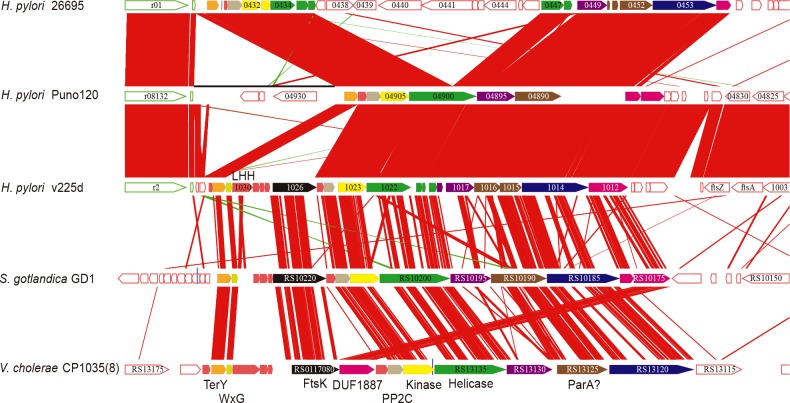 Uchiyama I, Albritton J, Fukuyo M, Kojima KK, Yahara K, Kobayashi I. A Novel
Approach to Helicobacter pylori Pan-Genome Analysis for Identification of Genomic
Islands. PLoS One. 2016 Aug 9;11(8):e0159419.
<number>
Горизонтальный перенос генов
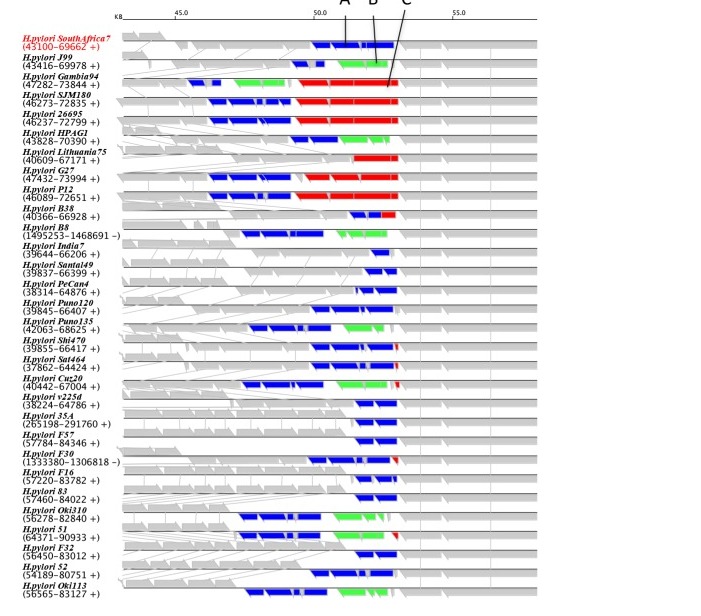 Uchiyama I, Albritton J, Fukuyo M, Kojima KK, Yahara K, Kobayashi I. A Novel
Approach to Helicobacter pylori Pan-Genome Analysis for Identification of Genomic
Islands. PLoS One. 2016 Aug 9;11(8):e0159419.
<number>
NPG Explorer
Программа для поиска и визуализации нуклеотидного пангенома http://mouse.belozersky.msu.ru/tools/npge.html

Для построения пангенома NPGE использует данные о гомологичных участках, а не генах
Один блок может включать ортологи и паралоги
Обозначения блоков:
s – такие участки присутствуют по одному у всех изучаемых геномов
h – такие участки есть в части геномов
u – уникальные участки 
r – повторы
m -  минорные участки, длиной меньше 100 н.п., разделяющие остальные блоки
<number>
NPG-explorer
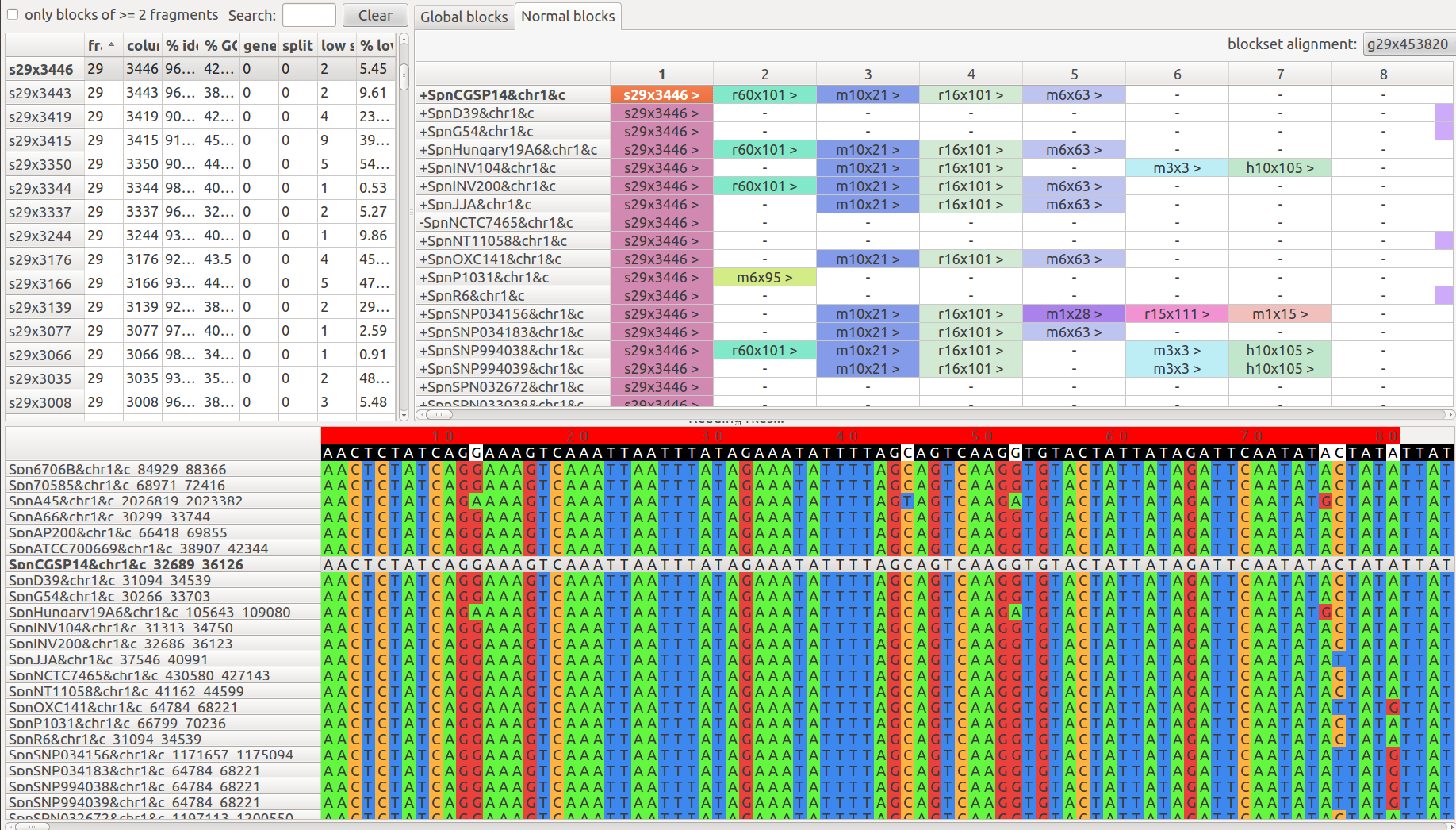 <number>
Литература (книга открыта)
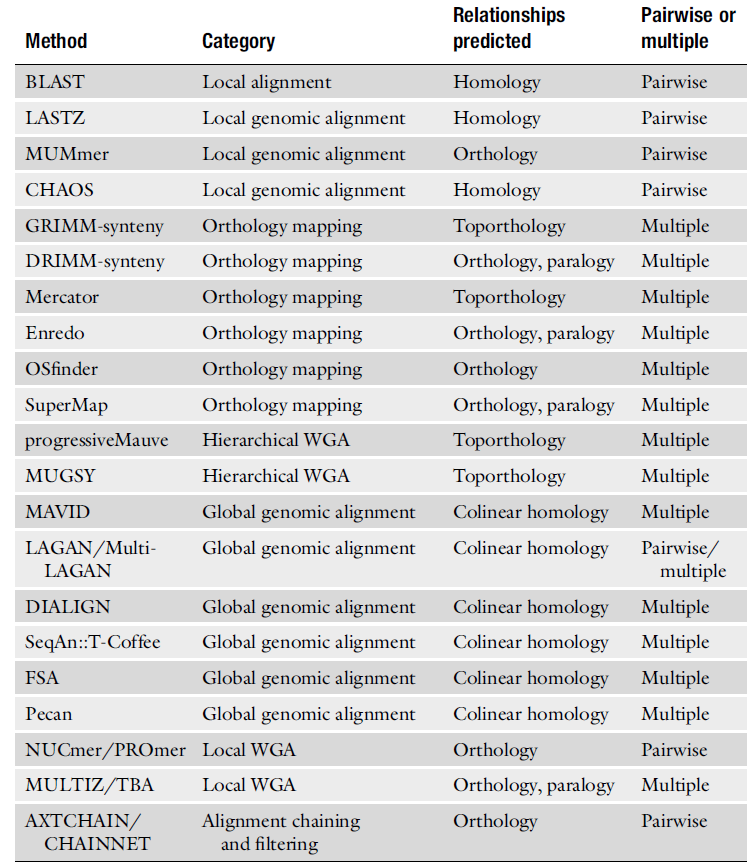 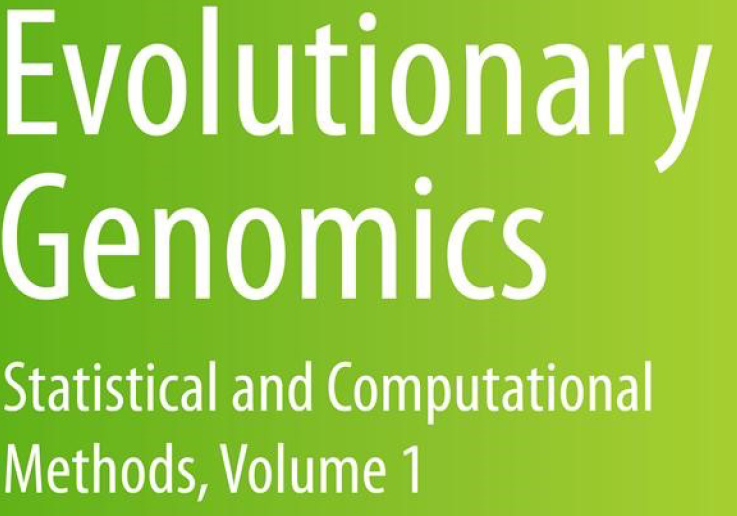 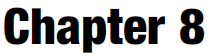 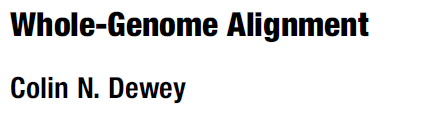